An introduction to business ethics :
1- The origins :
the Hippocratic oath ...
From focusing on efficiency and profit as a primary goal to focusing on ethics, values and principles.
The emergence of terms such as: professional rules and ethics, management ethics, codes of management ethics, computer and Internet ethics, and electronic ethics .
1-1- The reasons for its establishment :
* Companies have become less ethical in their actions, deals and relationships like multinational corporations.
* The great cost incurred by society as a result of ethical misconduct by the administration, such as products that are harmful to the environment.
* Increasing crimes of embezzlement, bribery and abuse of power in public institutions.
* Personal gain and excessive selfishness...
* Competitive pressures: the dominance of the pure profit orientation.
* Abuse of cultural diversity: religion, traditions, ethnicities , languages and dialects, which is expressed in fanaticism in all its forms.

For your information :
In order to obtain a quality certificate ( ISO ), the organisation must undertake to respect the ethical standards in the framework of its production and marketing activities.
Similar  concepts... * Morals : A set of values and principles that allow a distinction between contradictions (absolutely unchanged). * les mœurs : the behavior expected of a person living in a group. * Deontology : the set of rules imposed by an organisation ( ethical codes ) * Ethics The personal and organisational value system . A reflection of all of the above on the behavior of the individual and it varies from person to person * Law : the duties imposed by the state (laws, decrees, ....)
In summary...
Éthique appliquée → Déontologie → Droit → Moeurs → Morale
Autoregulation
Internal motivation
Heteroregulation
External motivation
Résultats de traduction

Résultat de traduction
The “morals” refers to the set of values and principles that make it possible to distinguish good from evil, truth from lies, generosity from greed, justice from injustice, forgiveness from intolerance. They are not relative or changeable values. We are talking about principles in the absolute where every individual is obliged to submit to them whatever the circumstances. Ethics is reasoned reflection with the aim of acting well. It directs our actions towards good behavior. It summarizes the choices and preferences of each of us regarding our own life. The example of the boy
In general, the sources of morals in society are: religious beliefs in all their diversity and diversity, society's history and traditions, national culture, tribe and family, reference groups, opinion and thought leaders, practical experience and education, laws, regulations and legislation.
La regle d'or
La règle d'or - "traites les autres comme tu aimerais qu'ils te traitent» ou «ne fais pas aux autres ce que tu ne voudrais pas qu'ils te fassent». Cela implique que les normes morales sont universalisables - qu ' ils devraient être appliquées d'une manière impartiale à tous les individus.
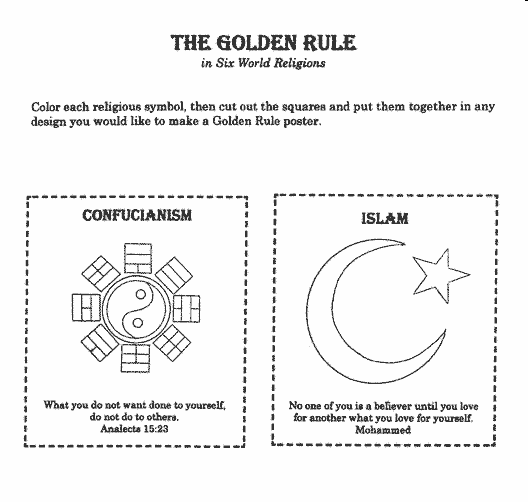 1-3- Definition of Business Ethics.
* Business ethics is a set of ethical principles and values that represent the behavior of an organization and set determinants on its decisions.
* Peter Drucker believes that ethics in management is “ the science that deals with rational choices on the basis of evaluation between the means leading to goals.” This definition adds a scientific methodological character to ethics by adding an objective dimension to it, especially since ethics suffers from two types of objections: :
Businessmen's objections to the fact that it limits their responsibility to consider the profit side
* The researchers' objections to the fact that ethics do not fall within the field of science, because they are not specific and difficult to measure.
The objective dimension of management ethics can lead to a balanced view of ethics that takes into account the fact that it is a science and an art, as illustrated by the following figure:
الاعتبارات 
               الأخلاقية
الاعتبارات المادية            القرار    
                               النموذجي
In this context, we can see Porter's vision in the field of professional ethics, as he confirms that the professional or professional manager cannot promise that he will do good for the client, but he promises that he will not harm him knowingly and intentionally.
This vision is consistent with one aspect of the oath of the physician Hippocrates , who emphasized not to harm the client, but in another aspect, he emphasized seeking the benefit of the client .
Ethics is all-encompassing...
Saistainble Devolopement
Governance
Ethics
Page13